Rhino Hunting – Illegal Possession Investigation
Traffic Log Analysis: FTP
[Speaker Notes: https://www.youtube.com/watch?v=6G3qm60dfA8&ab_channel=PrashantThombre]
Investigate rhino.log
FTP traffic forensics
Open rhino.log with Wireshark
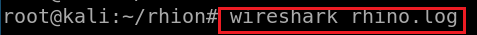 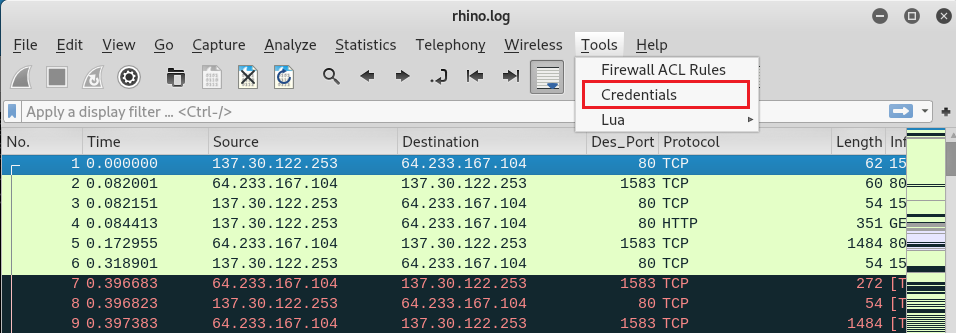 Check credentials (in case users using FTP, which is not encrypted)
Check the first credentials
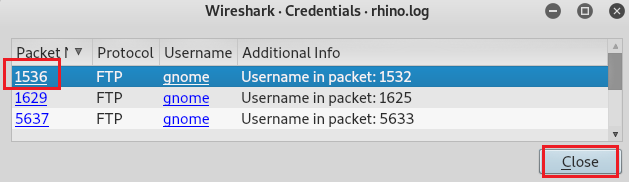 Click the first one
Investigate the first FTP session
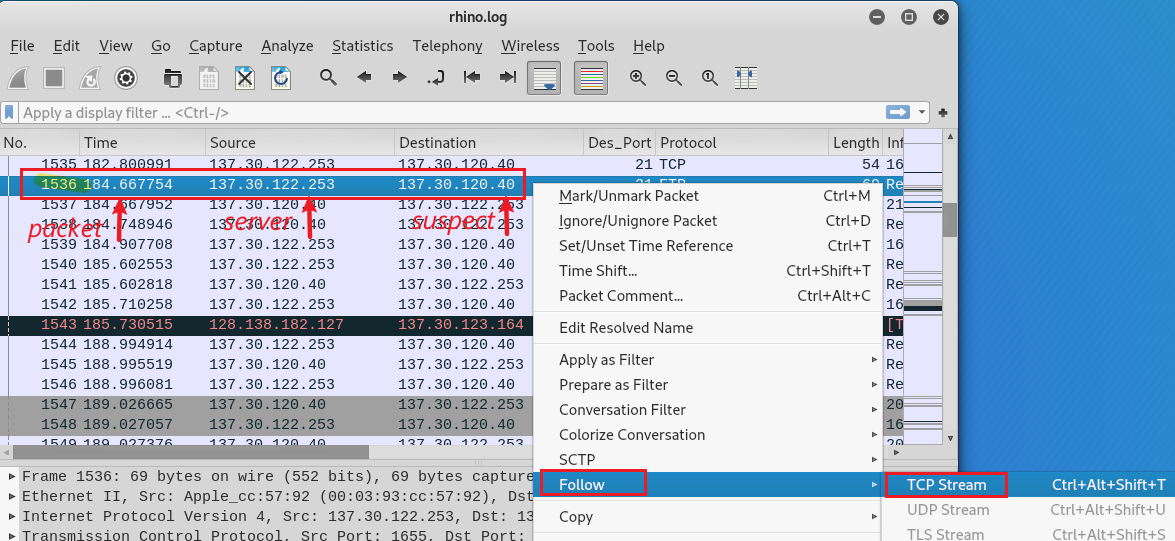 Right Click
See a protocol in the way that the application layer sees it
Applies a display filter which selects all the packets in the current stream.
Check the first FTP connection and find traffic of rhino1.jpg
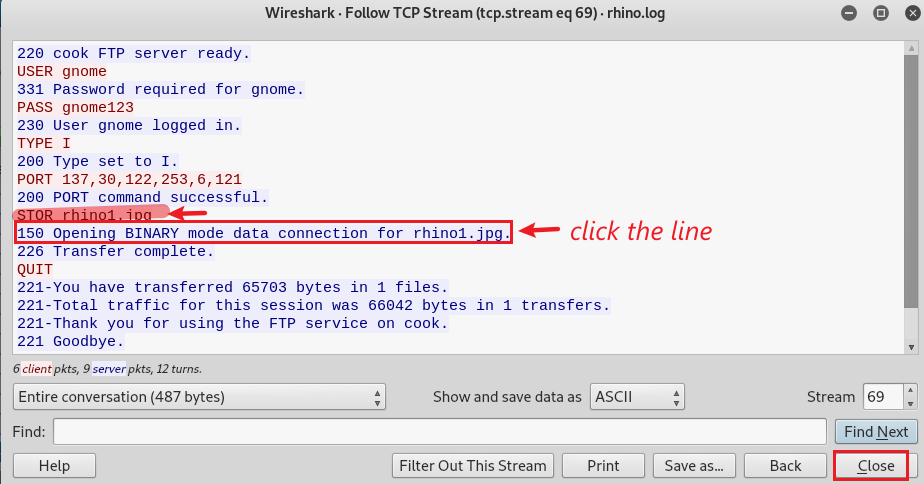 User name: gnome
Password: gnome123
Open rhino.log with Wireshark
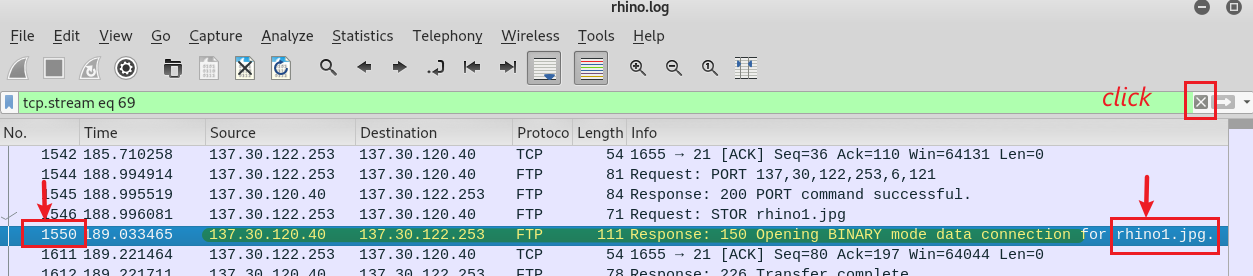 server tells the Suspect’s PC that it is ready to receive the photo
Change time display format
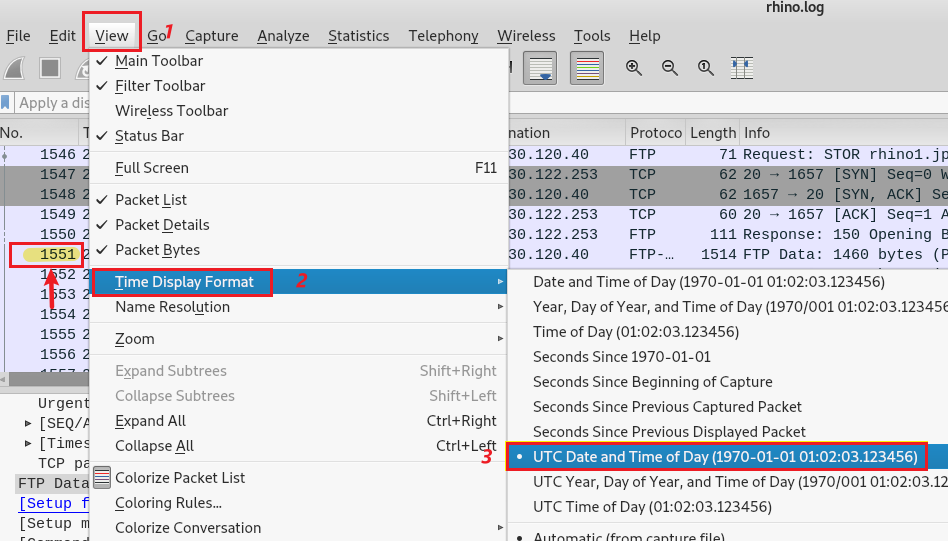 Show the UTC time (2004-04-20 22:21) that suspect starts to transfer photo (at the packet 1550+1)
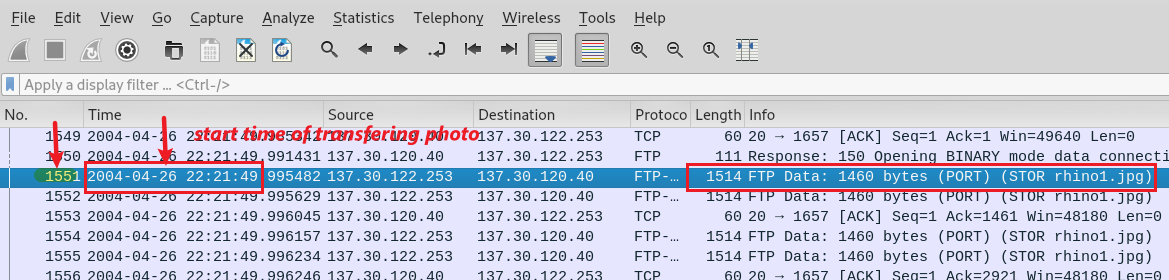 Follow the next packet (1550+1, server to suspect’s PC) to collect all packets
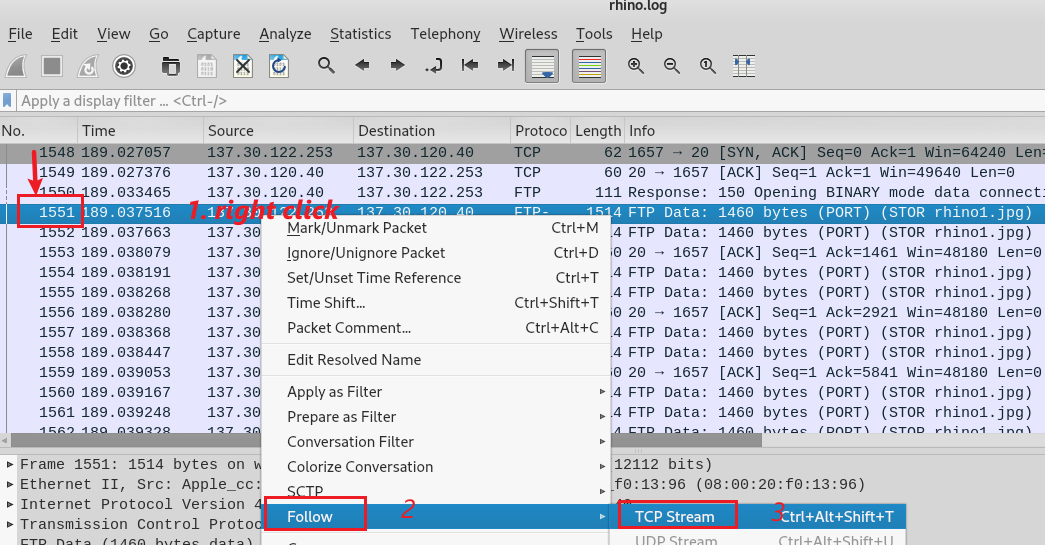 Verify rhino1.jpg magic number
Other commonly file types and their magic numbers
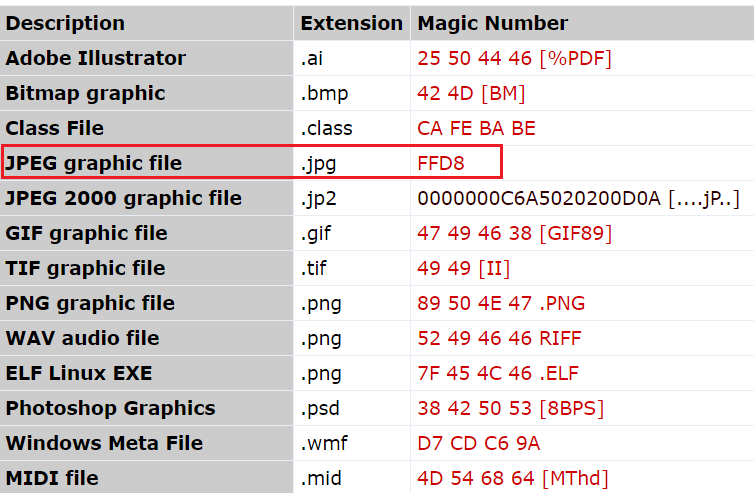 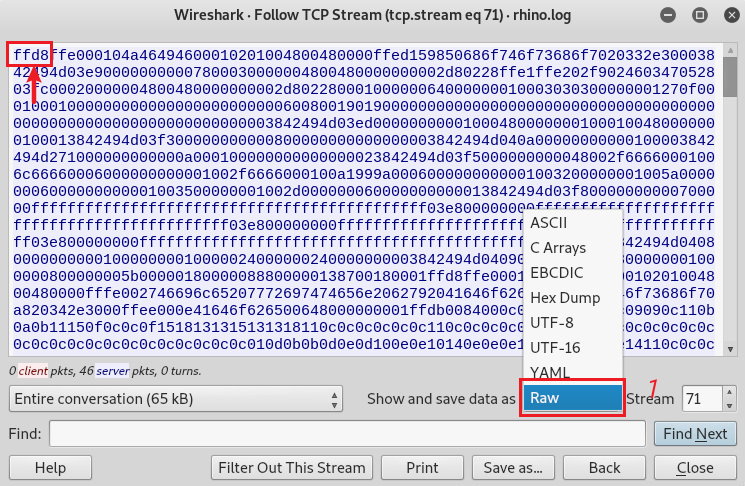 magic number
[Speaker Notes: https://asecuritysite.com/forensics/magic]
Verify the end of the rhino1.jpg magic number
Save the Raw data to rhino1.jpg
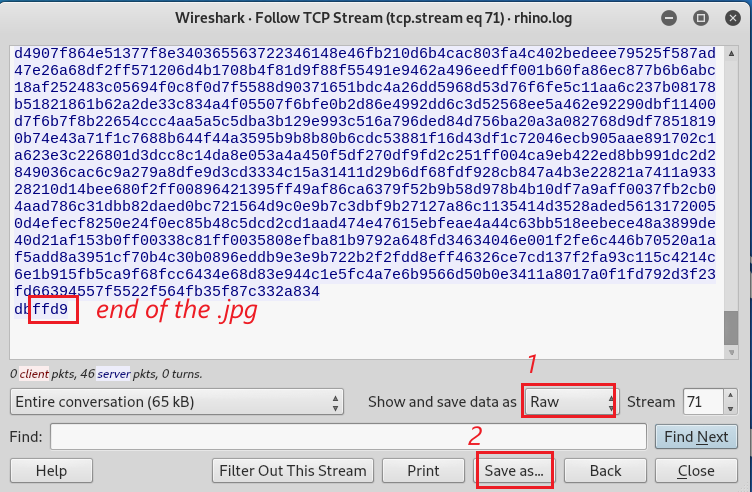 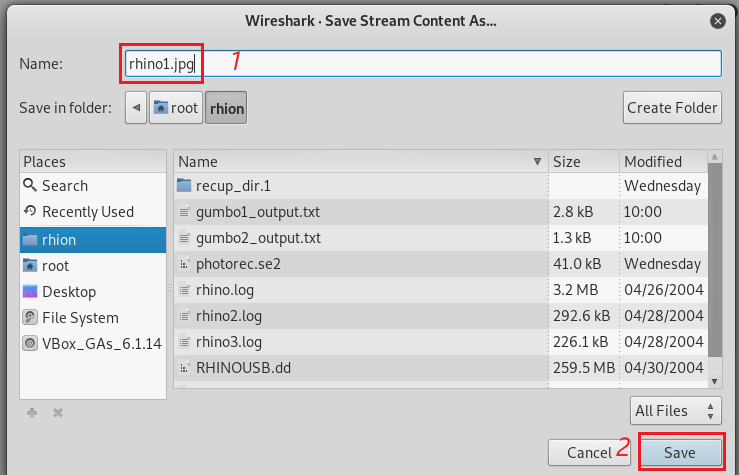 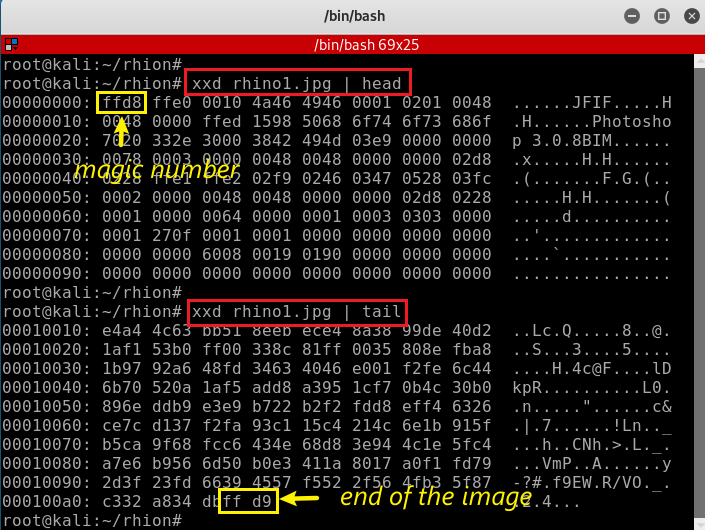 Verify rhino1.jpg magic number
Verify rhino1.jpg trailer
Show rhino1.jpg. You can close it after see it.
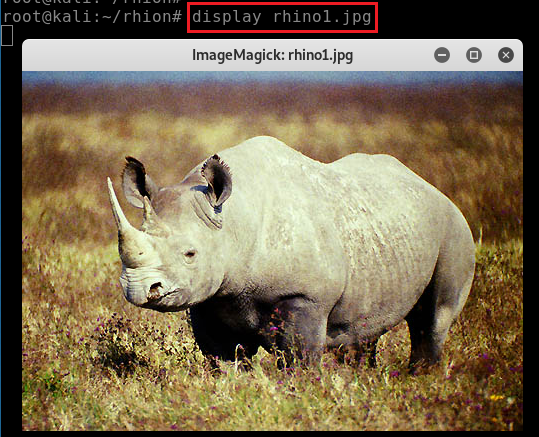 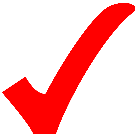 5
d5a83cde0131c3a034e5a0d3bd94b3c9
Investigate the second FTP session
Choose the second FTP session
Repeat previous steps to find rhino3.jpg
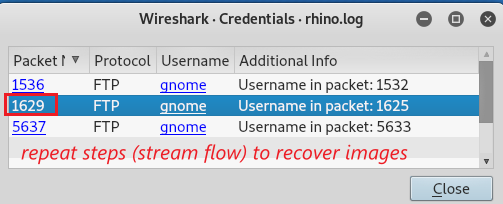 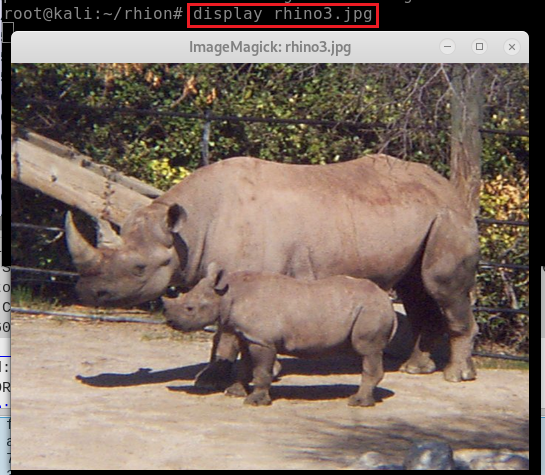 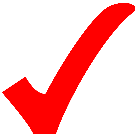 6
b058218ea0060092d4e01ef3d7a3b815
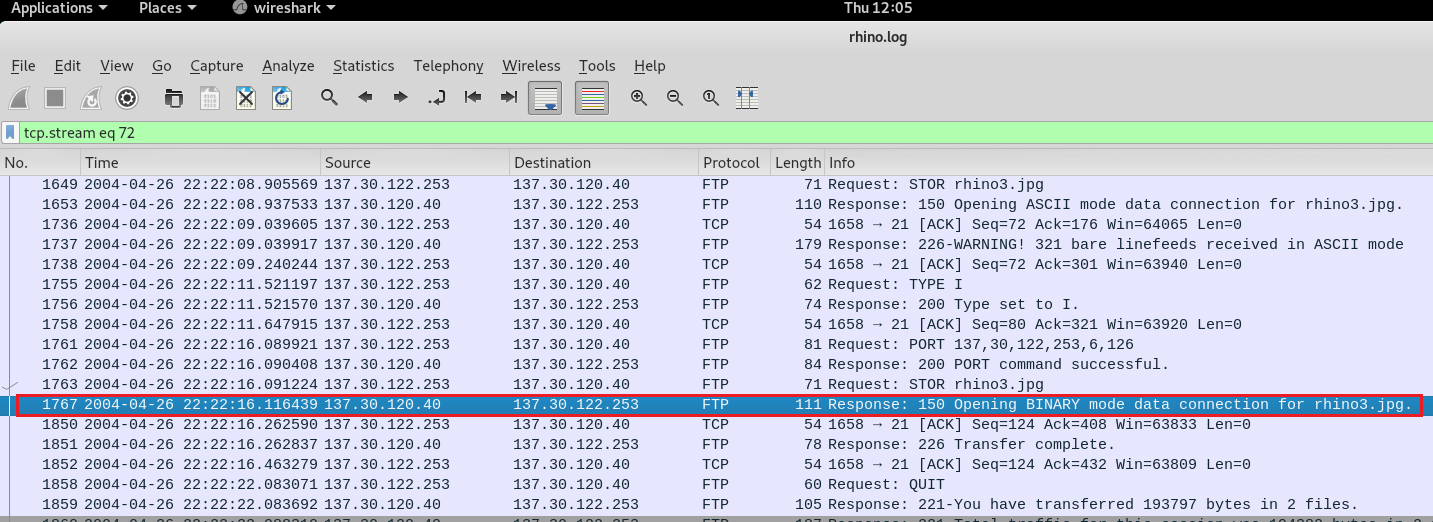 [Speaker Notes: 1767	2004-04-26 22:22:16.116439	137.30.120.40	137.30.122.253	FTP	111	Response: 150 Opening BINARY mode data connection for rhino3.jpg.]
Investigate the third FTP session
Choose the third FTP session
Repeat previous steps to follow TCP stream
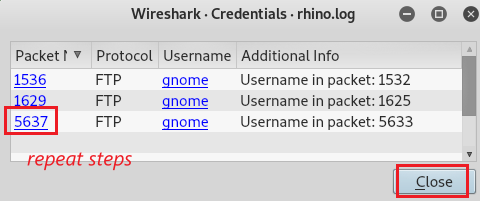 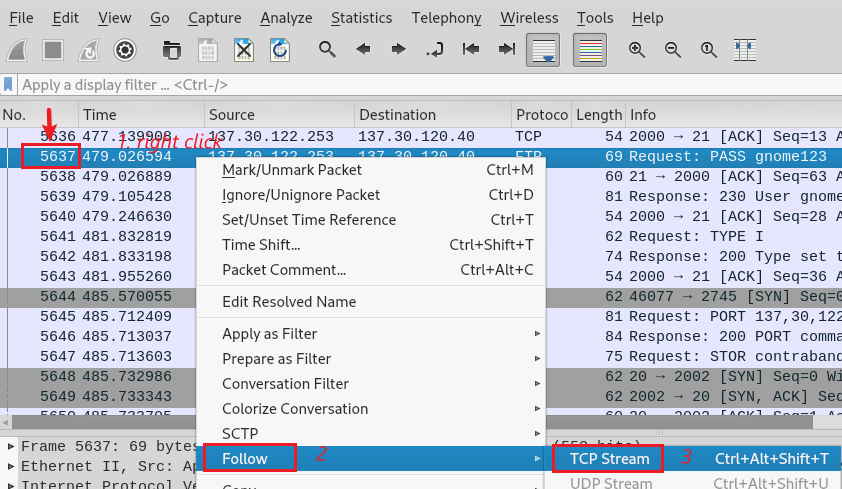 [Speaker Notes: 5651	2004-04-26 22:26:46.699221	137.30.120.40	137.30.122.253	FTP	115	Response: 150 Opening BINARY mode data connection for contraband.zip.]
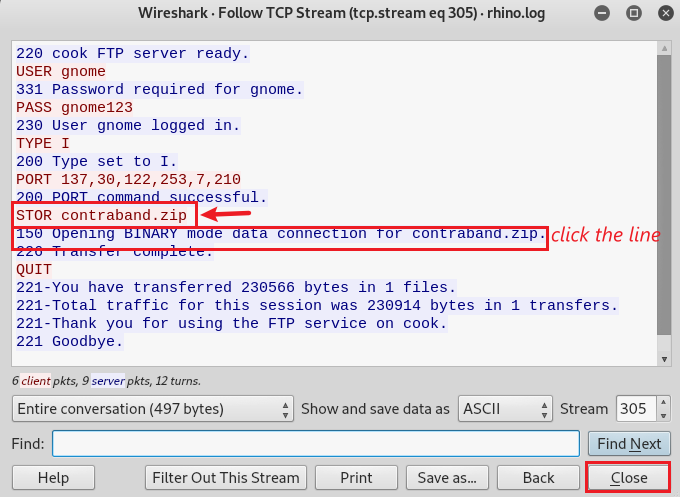 Suspect wants to upload  contraband.zip file to a server
The server is ready to accept data
The packet number 5651 shows that the server is ready to upload
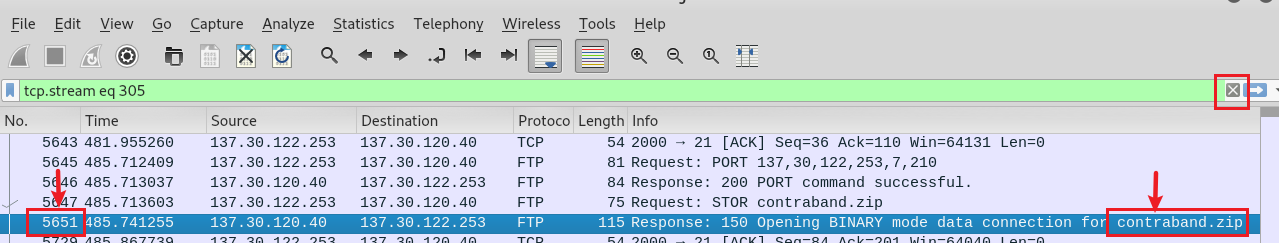 Next packet number (5651+1)  indicates that the suspect starts to upload, and we need to follow the TCP stream
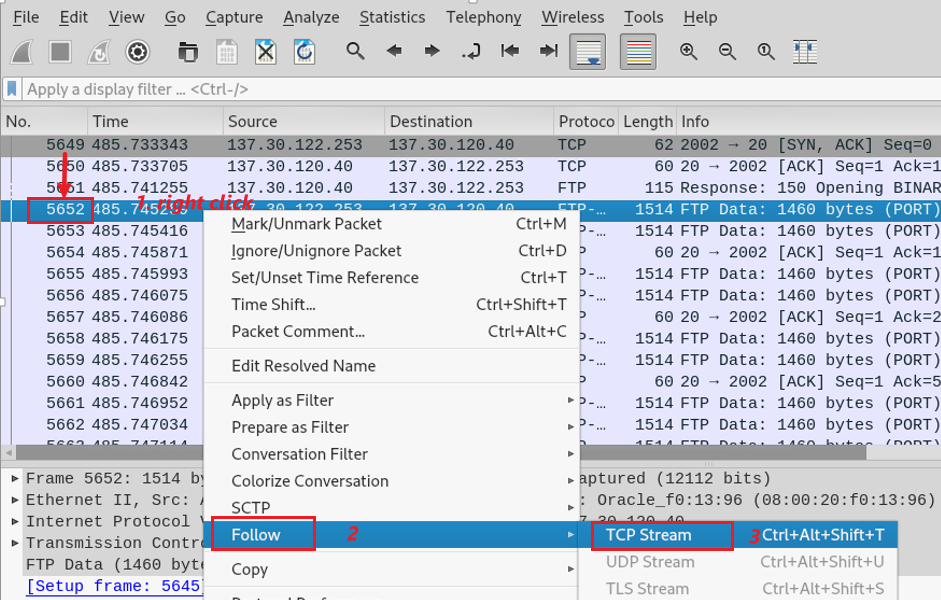 Verify the .zip magic number
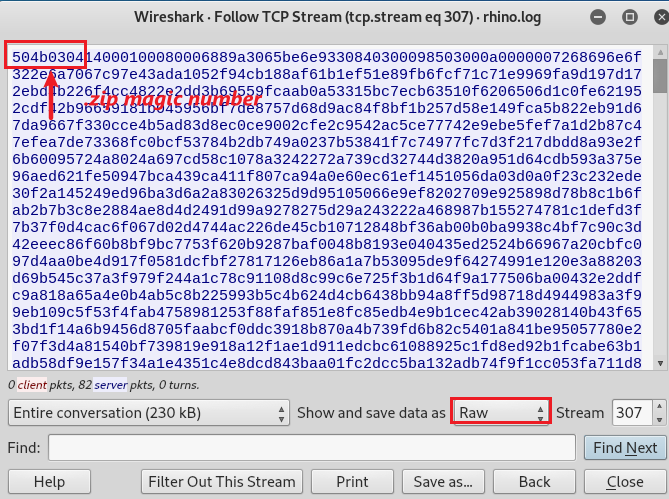 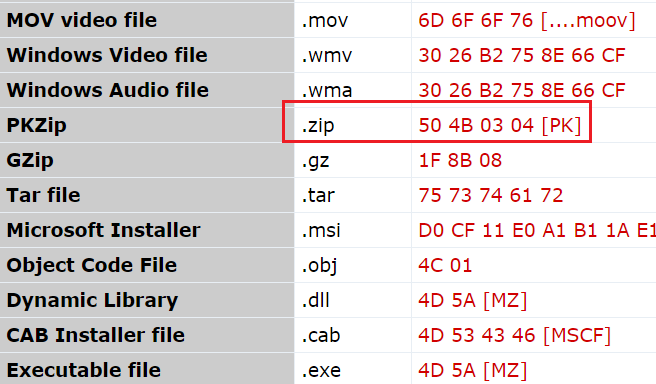 Verify the trailer of the .zip file and Save as Raw format
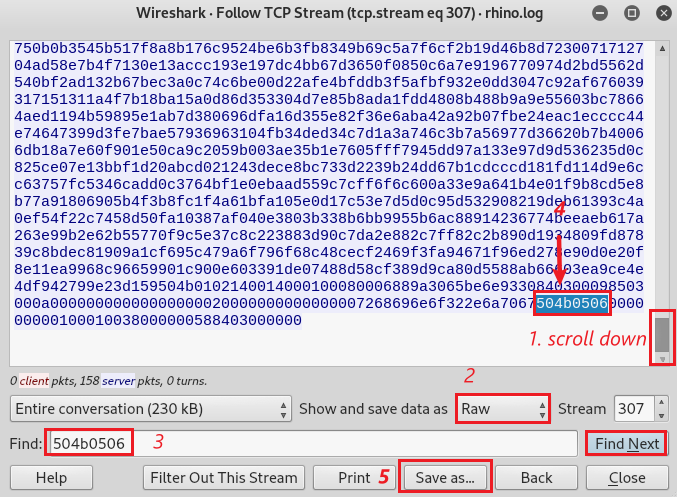 The structure of central directory
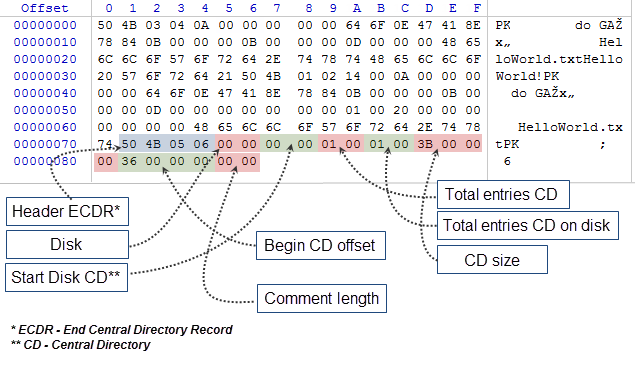 signature of end of central directory
[Speaker Notes: https://www.mql5.com/en/articles/1971]
Save as contraband.zip
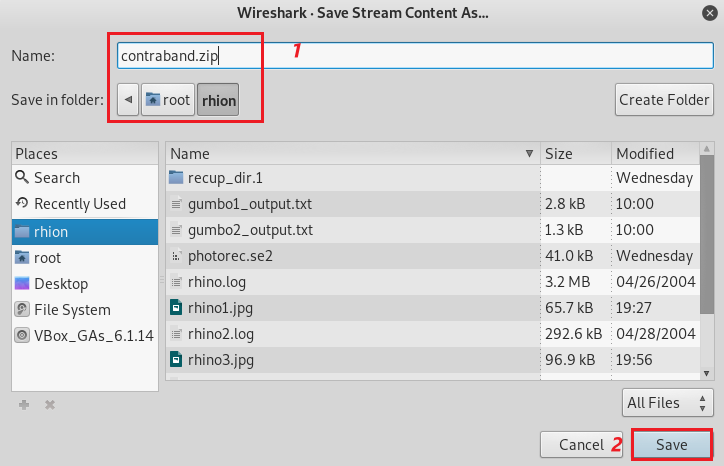 Verify the file
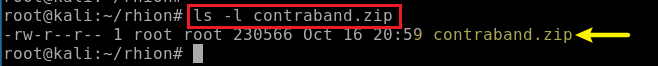 Verify the magic number of the zip file
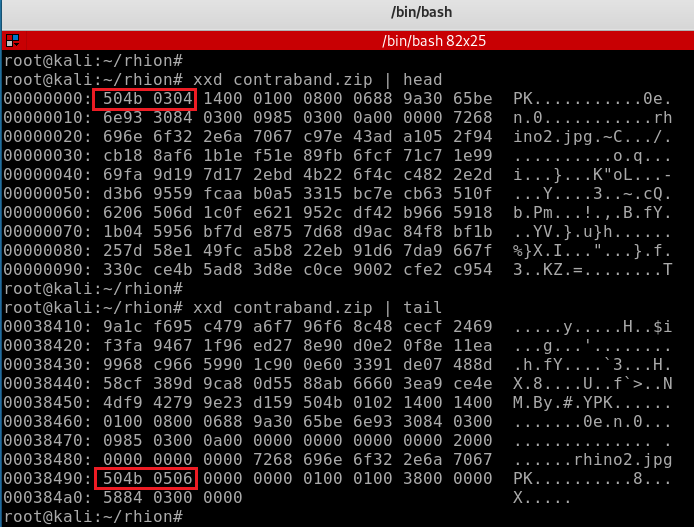 How to find password of the zip file?
Unzip the file and found the contraband zip file is encrypted
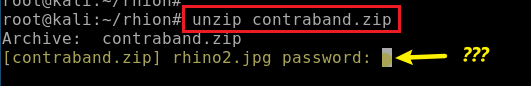 Install a zip-crack software, named fcrackzip (fast zip cracker)
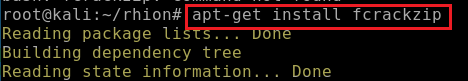 Show all functions of crack software
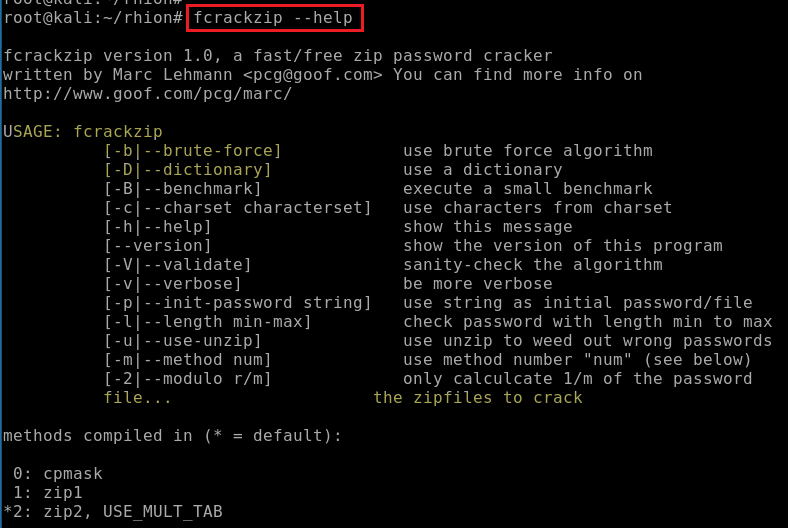 Crack the encrypted zip file
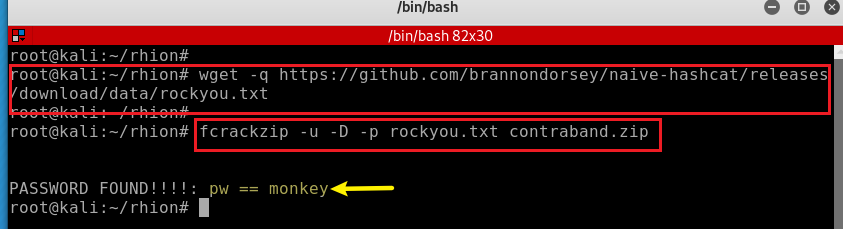 [Speaker Notes: https://github.com/brannondorsey/naive-hashcat/releases/download/data/rockyou.txt]
Unzip the file with password
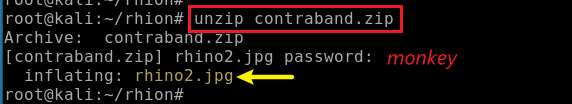 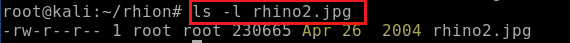 Show timestamp
Show rhino2.jpg
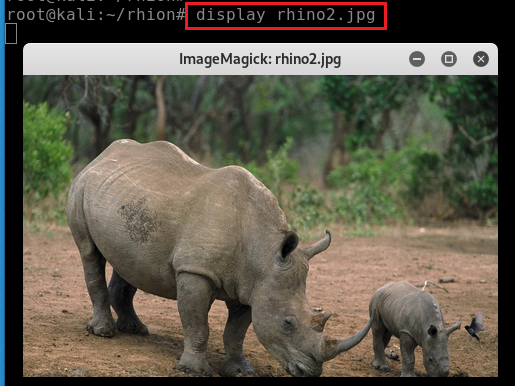 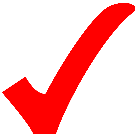 Same the photo 2 by comparing md5
2
ed870202082ea4fd8f5488533a561b35